Краевой семинар для педагогов ДОО
ОРГАНИЗАЦИЯ СОВМЕСТНОЙ ДЕТСКО-ВЗРОСЛОЙ ДЕЯТЕЛЬНОСТИ ПРИ РЕШЕНИИ ЗАДАЧ ОБРАЗОВАТЕЛЬНЫХ ОБЛАСТЕЙ ООП ДО
Prezentacii.com
Ребенок в состоянии с помощью подражания в коллективной деятельности под руководством взрослых сделать гораздо больше и, притом, сделать с пониманием, самостоятельно».

 Л.С. Выготский
1.4. Основные принципы дошкольного образования:
… «2) построение образовательной деятельности на основе индивидуальных особенностей каждого ребенка, при котором сам ребенок становится активным в выборе содержания своего образования, становится субъектом образования;
3) содействие и сотрудничество детей и взрослых, признание ребенка полноценным участником (субъектом) образовательных отношений;
4) поддержка инициативы детей в различных видах деятельности…».
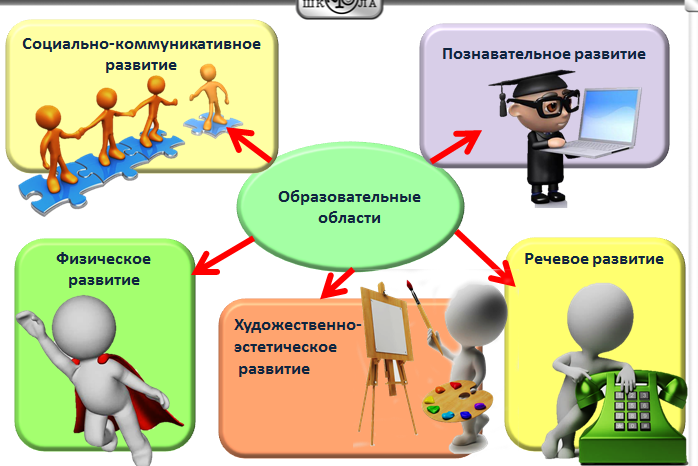 Виды деятельности
Игровая  деятельность.
Коммуникативная  деятельность.
Познавательно-исследовательская деятельность. 
Восприятие  художественной литературы и фольклора.
Самообслуживание  и элементарный бытовой труд. 
Конструирование.  
Изобразительная  деятельность. 
Музыкальная  деятельность. 
Двигательная деятельность.
От совместной образовательной деятельности педагога и детей к самостоятельной деятельности ребенка
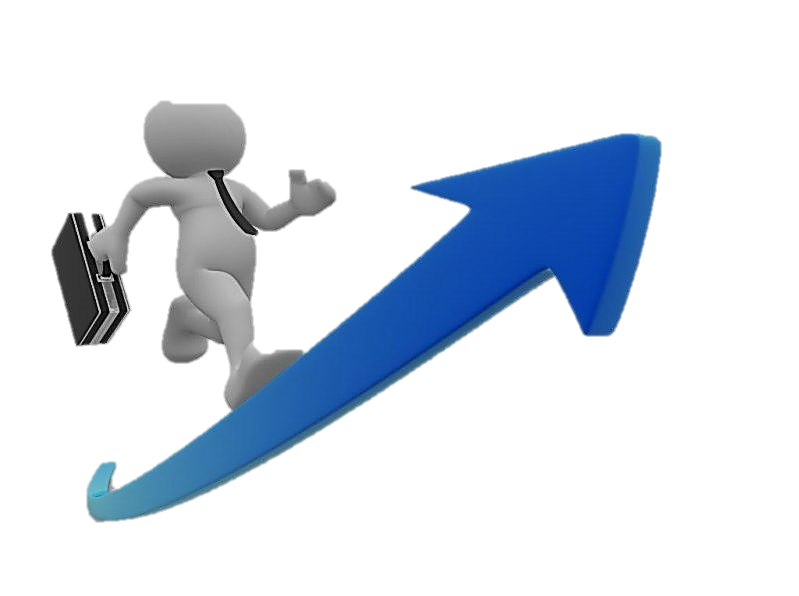 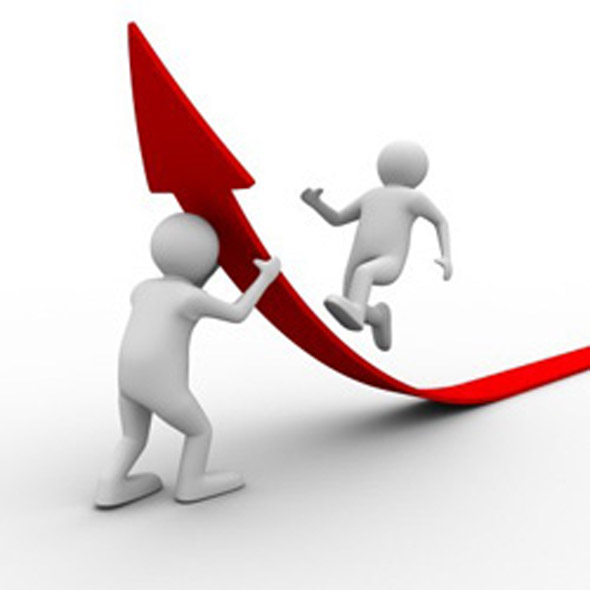 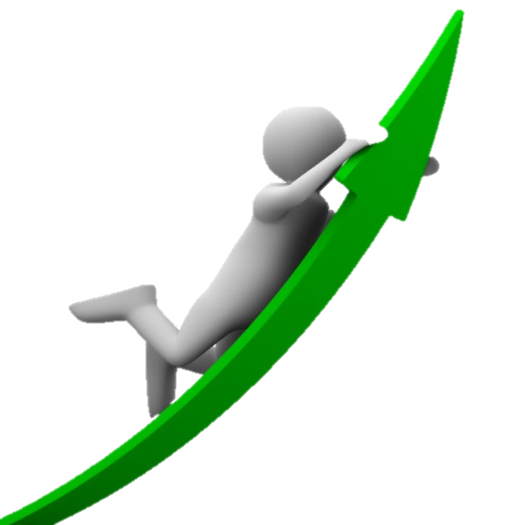 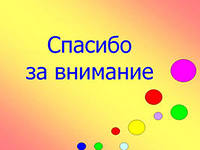